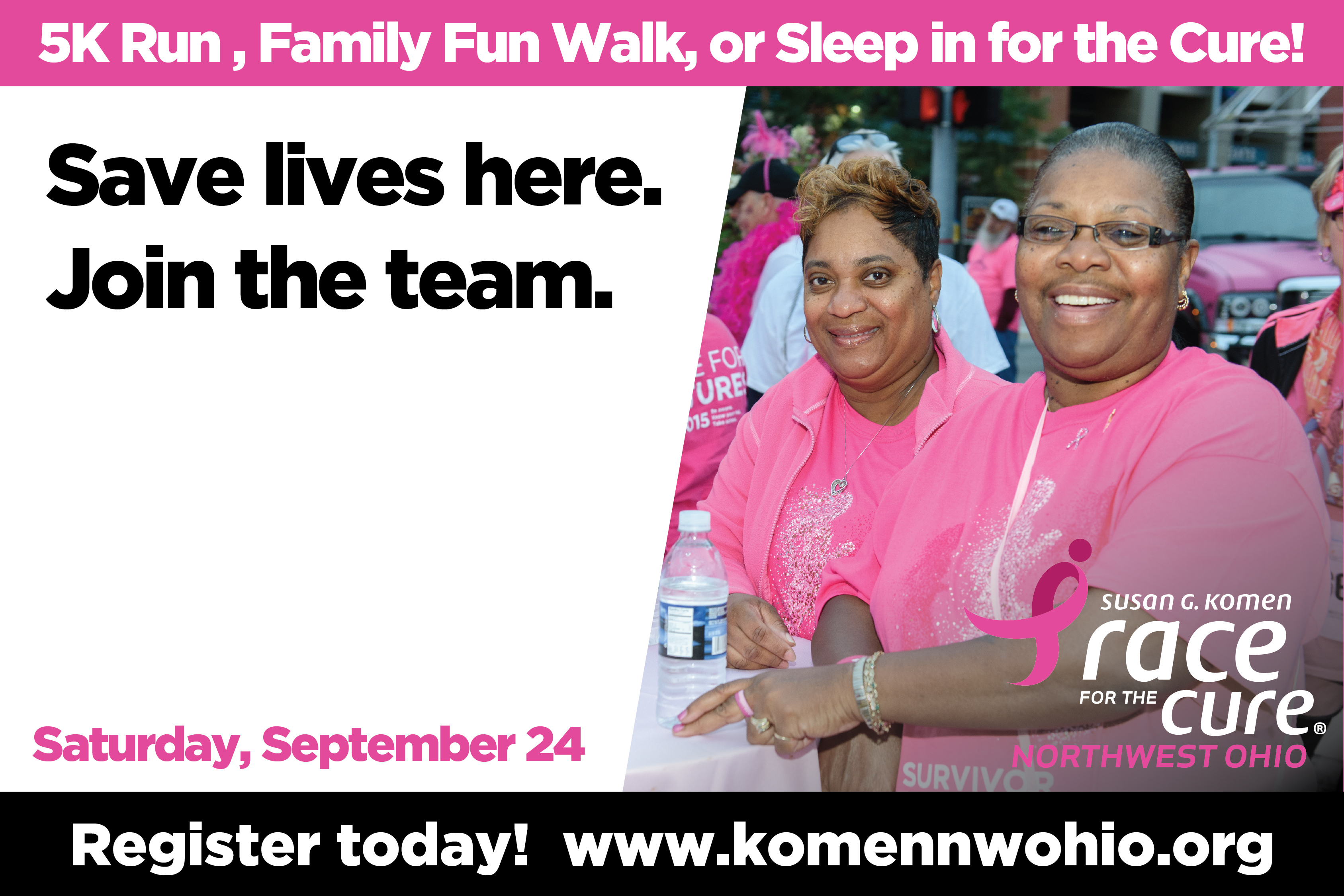 Your logo or team name here